CUMHURBAŞKANLIĞI TEŞKİLAT YAPISI
1
HAYAT BOYU ÖĞRENME KURUMLARI YÖNETMİLİĞİ
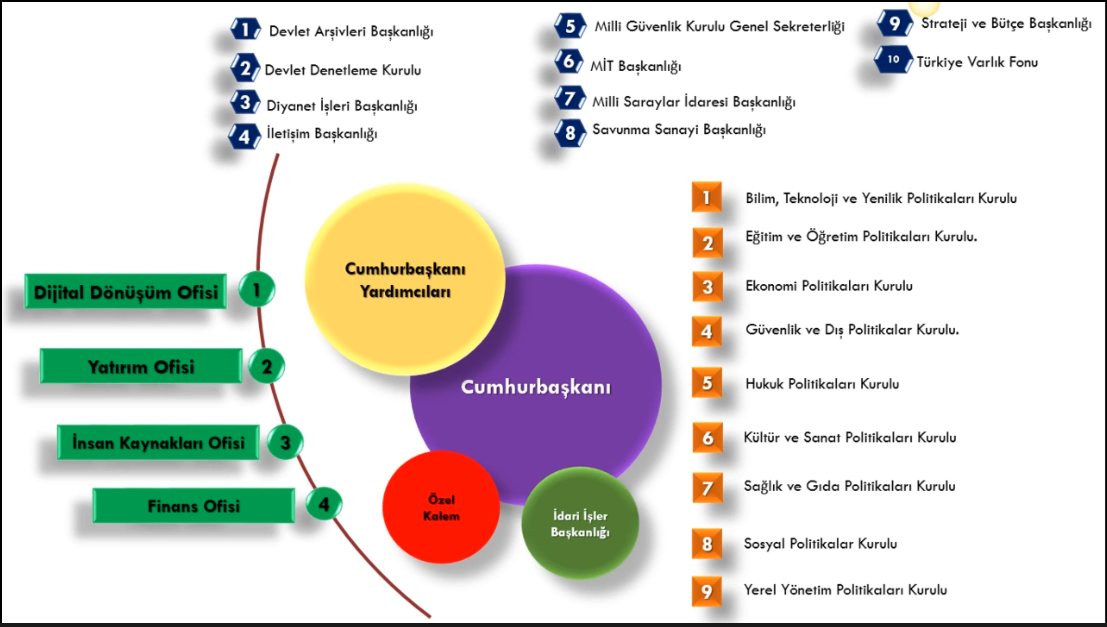 2
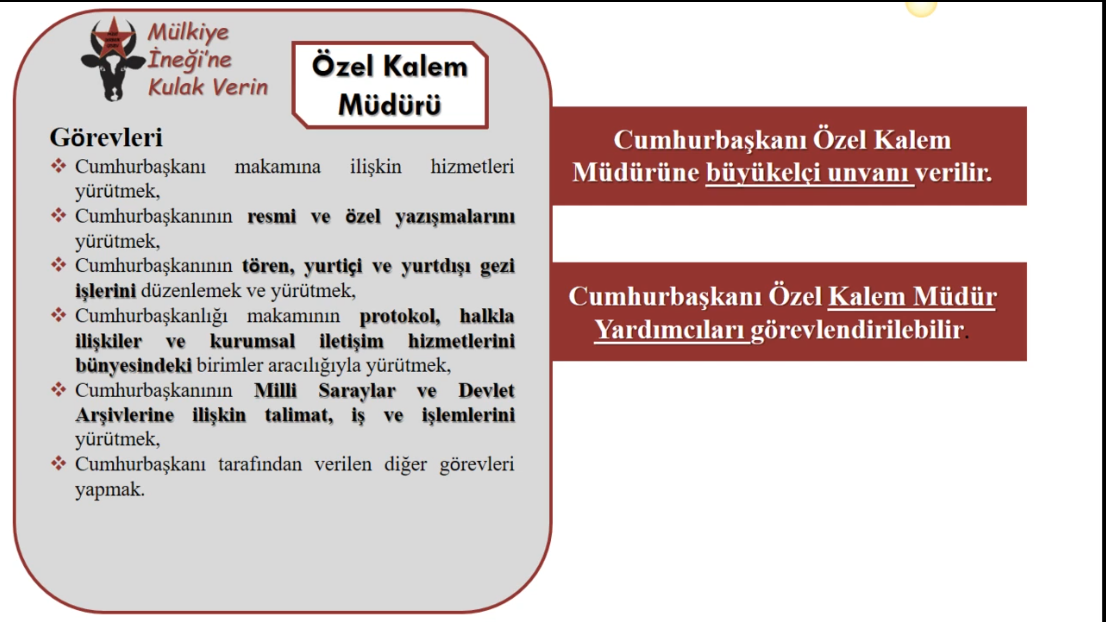 3
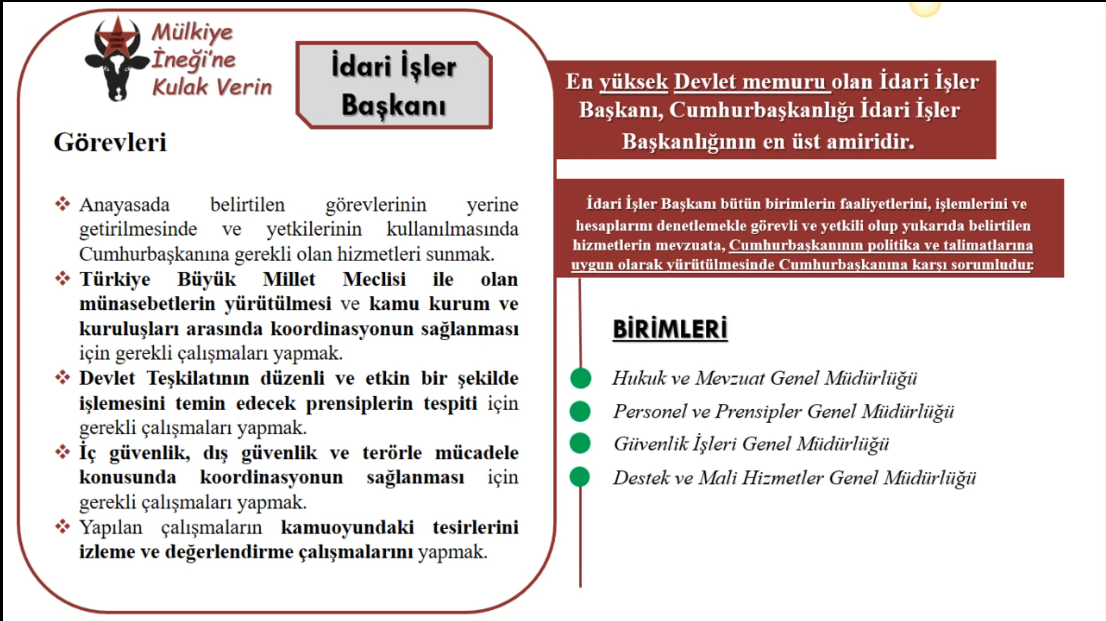 4
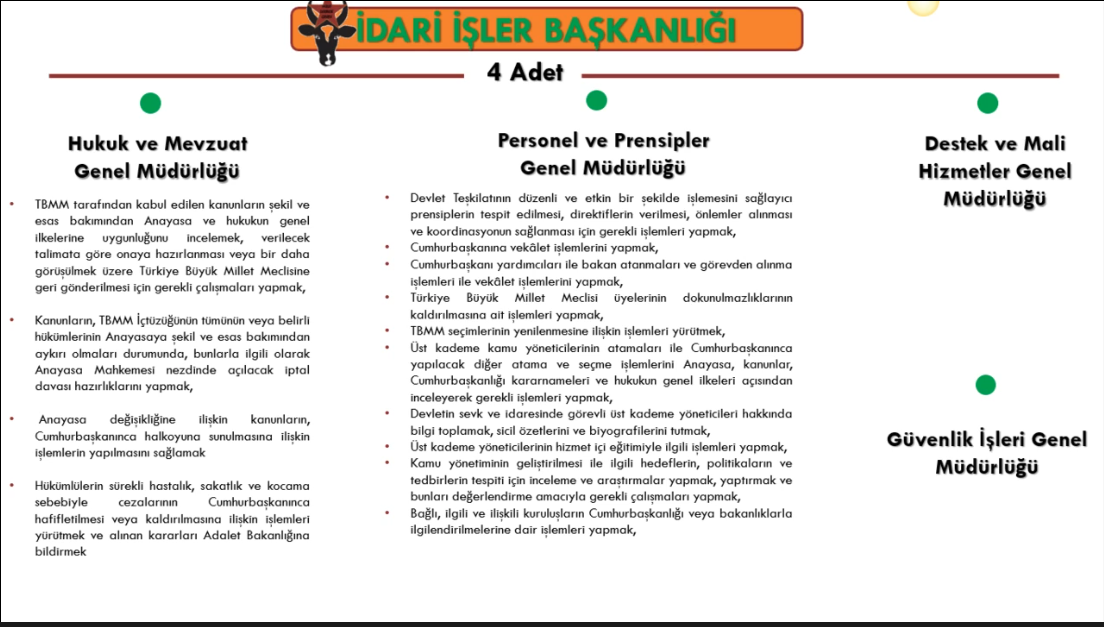 5
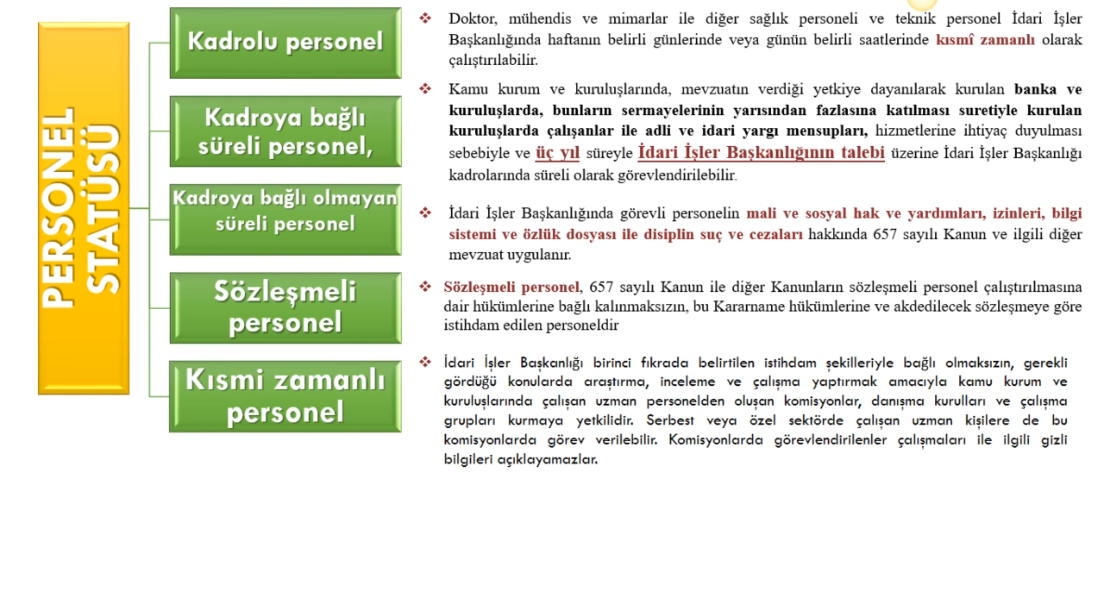 6
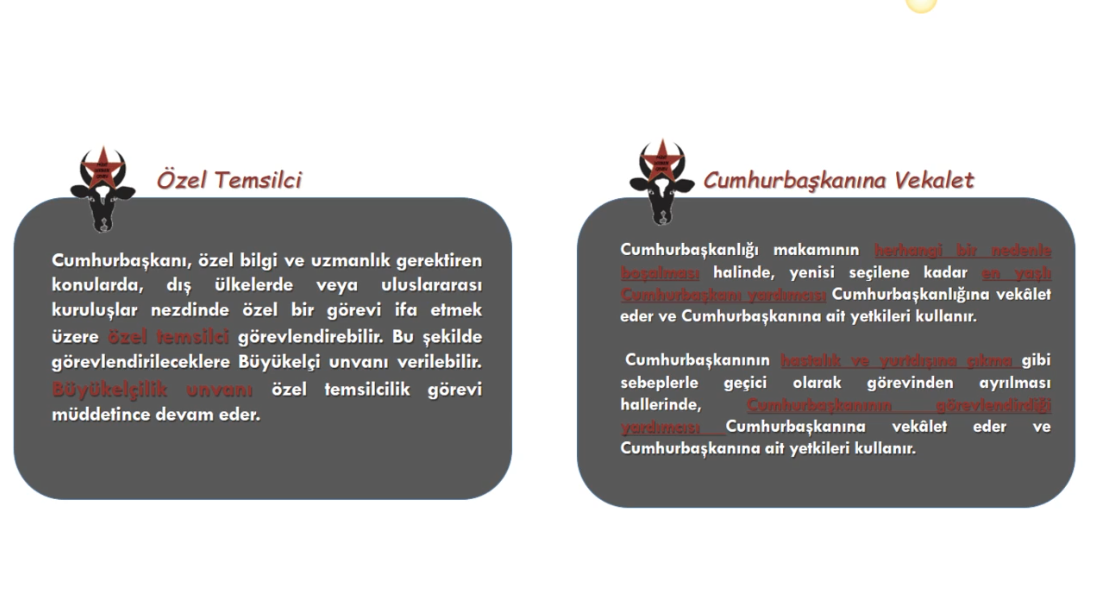 7
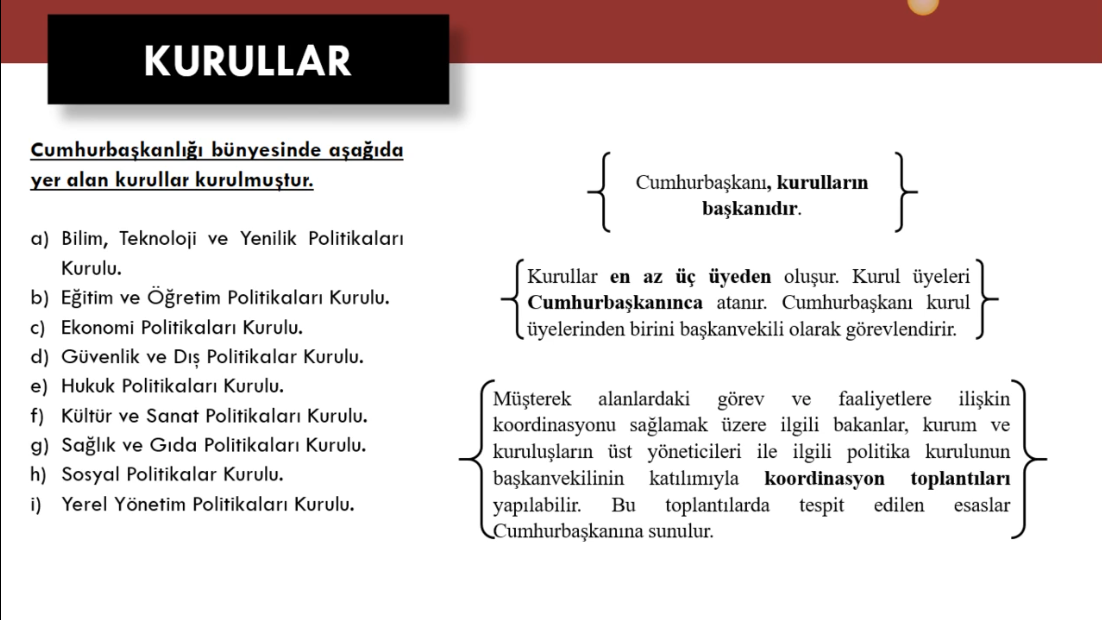 8
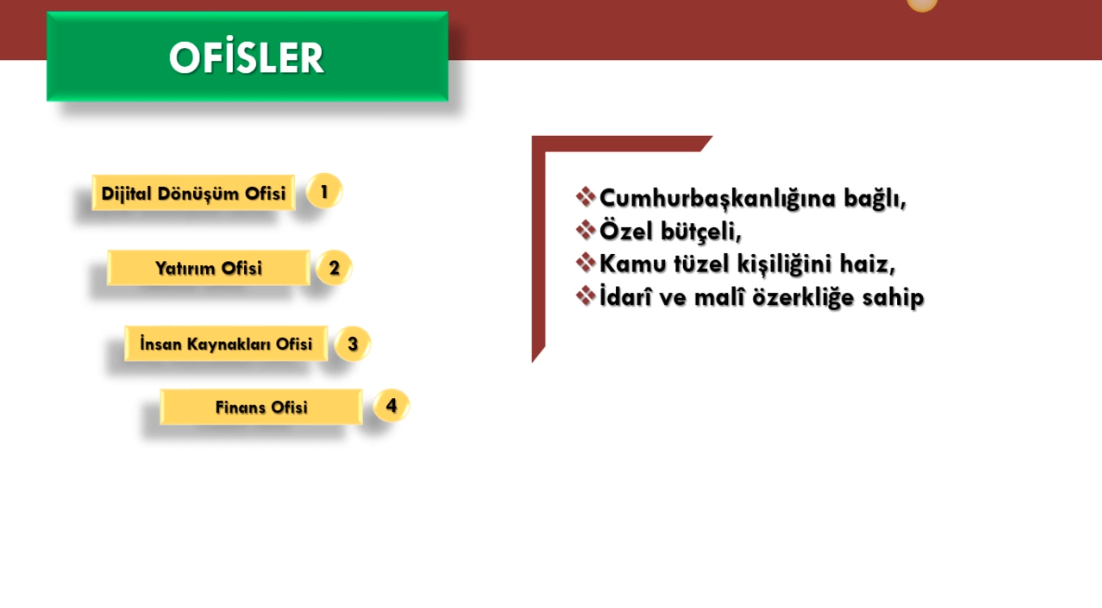 9
HAYAT BOYU ÖĞRENME KURUMLARI YÖNETMİLİĞİ
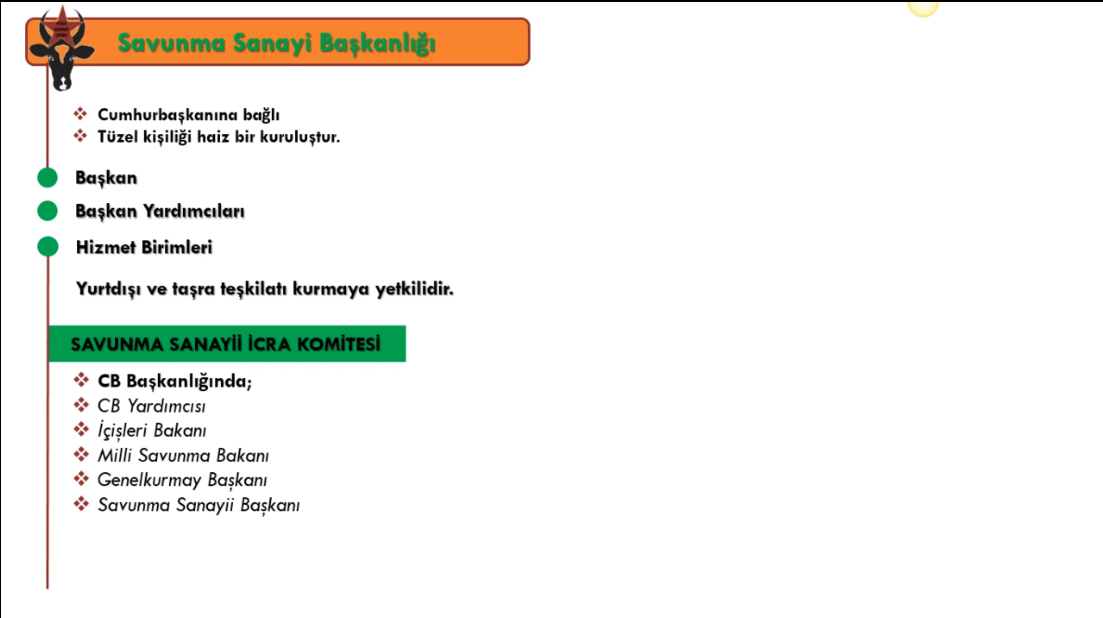 10
HAYAT BOYU ÖĞRENME KURUMLARI YÖNETMİLİĞİ
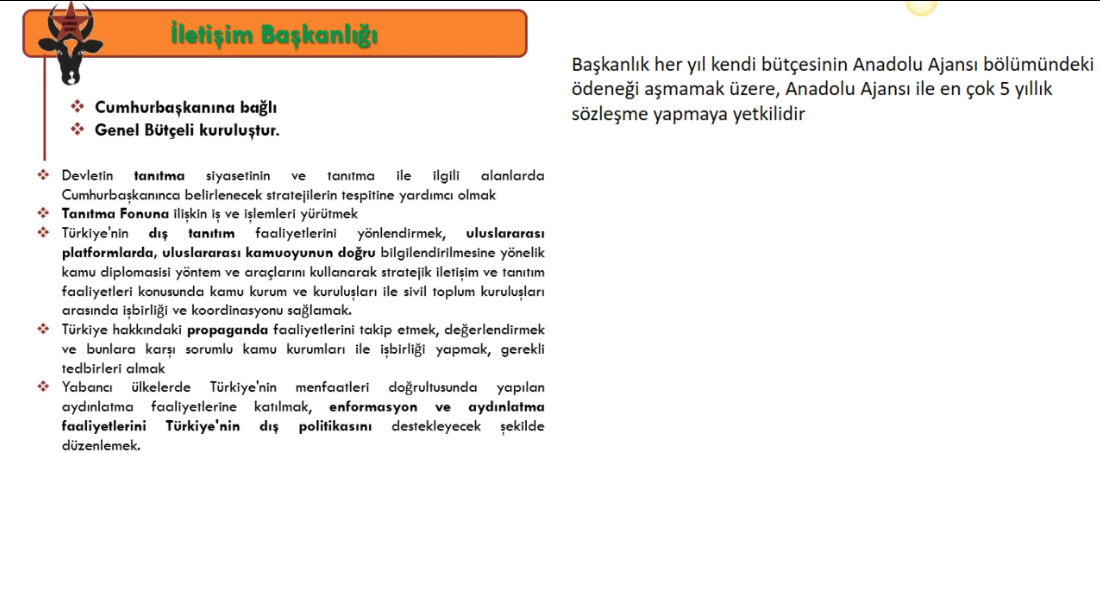 11
HAYAT BOYU ÖĞRENME KURUMLARI YÖNETMİLİĞİ